RECAP:In Topic 4 Treatment and Prevention of Malnutrition, we covered:
Improving Community Adult Nutrition (ICAN) e-learning
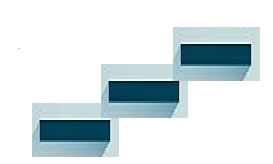 ICAN – Monitoring Guidance and Next Steps
Please DO NOT save or share this PowerPoint to avoid circulation of out of date information
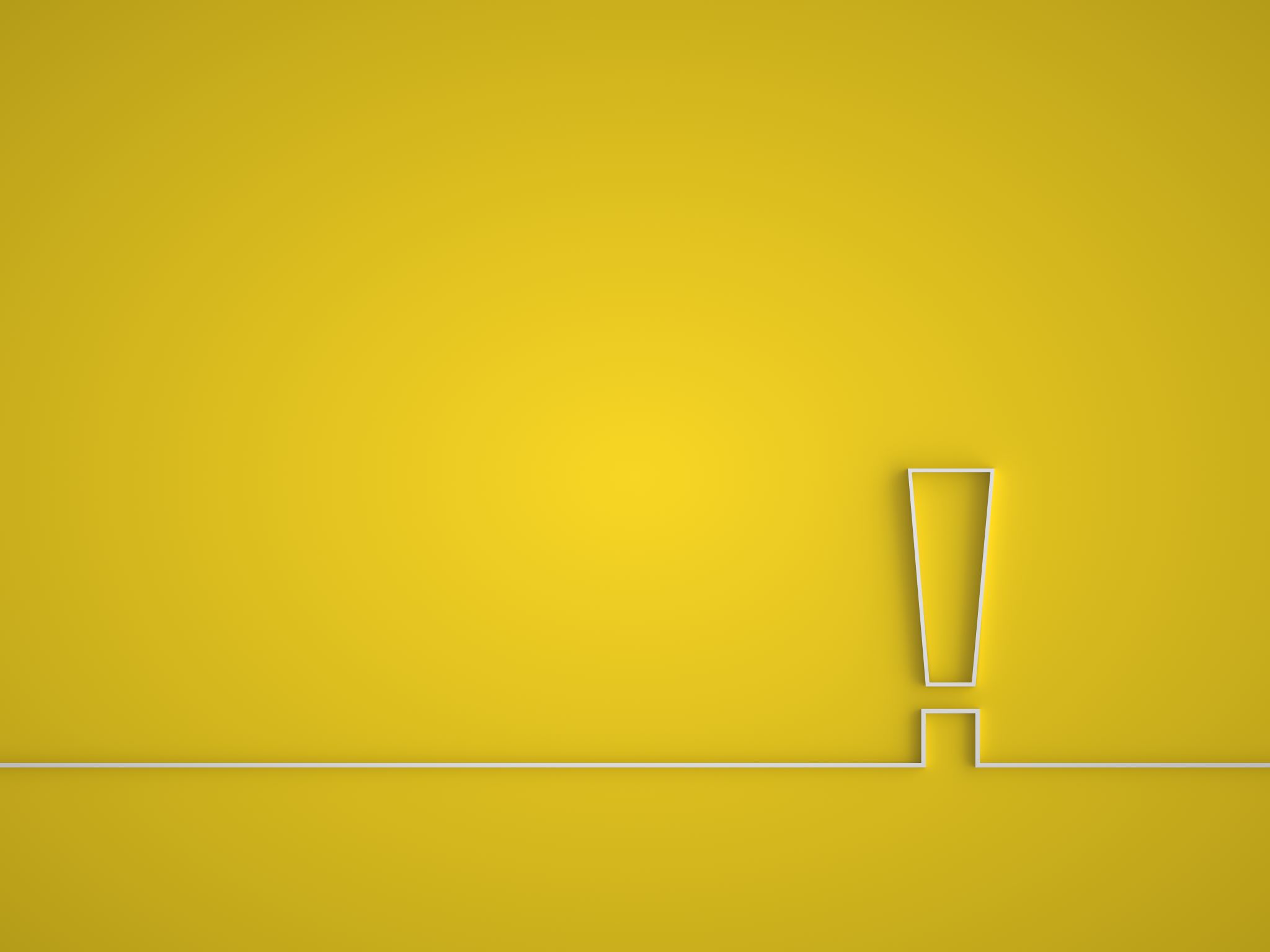 Aims:
Understand what factors to monitor in line with patient’s nutritional care plan
Learn how to adequately complete food and fluid charts
Learn how to evaluate information obtained when reviewing nutritional care plan and what actions to take next
Monitoring: Once the MUST management plan is in place, it is important to continue to monitor the patient. Below are key factors to monitor:
Repeat MUST screening as required
Review of nutritional care plan and compliance 
Review food & fluid charts 
Identify potential barriers that may affect the care plan put in place- e.g. poor skin integrity, environment, infection status, mood, bowels
Ensure record keeping is timely and accurate
If eating ¾ - all portions of all meals and puddings, discontinue food record charts and recommence if concerns over oral intake
These can be used as a tool to clearly show what a patient has eaten and drank over a period of time and how much has been consumed. 
It should be used for management plan of MUST score 1 and above.

What should it include?
All food and drinks offered throughout the day
Amount taken/declined i.e. (eaten half of main and all dessert)
Any additional fortification added to food or drinks (i.e. fortified with dried skimmed milk powder and 2 tablespoons of double cream) 
Foods brought by family/relatives or eating out
Any prescribed oral nutritional supplements. These will also be included on the medication charts
Food and Fluid record charts
What can food and fluid record charts tell us?
Evaluate what to do next?

If you have identified areas of concern when monitoring management plan in place, please consider the following next steps:
Consider referral to a GP if:
Monitoring guidance
Repeat MUST screening- Has MUST score changed?
Review of nutritional care plan- Is the current plan still appropriate?
Review food & fluid charts- Does this need to continue?
Identify potential barriers- Reflect on changes made to overcome any potential barriers and how might these strategies be used in the future
Evaluation guidance
As Ethel is eating well and weight is increased, food charts could be stopped and nutritional management plan going forward should be inline with updated MUST score
Knowledge check: Ethel has now recovered from her chest infection and recent food and fluid charts (commenced when her MUST score was 2) suggest that she is eating more than ¾ of most meals and as a result she has gained 2kgs. What would you monitor and evaluate?
Summary

The next PowerPoint will now cover key additional factors which support and influence meeting patients nutritional care needs.
 
The PowerPoint will include topics such as hydration, skin health, oral health/dentition, allergies and bowel health.

It will also provide information on useful links that can be accessed to support those you care for.